Serenitos: atentos y contentossesión de yoga2-3 AÑOS
E. I. Ayto de Murcia “San Roque” 
Educadora: Mª Carmen González Ríos
Curso 2015/2016
La relajación
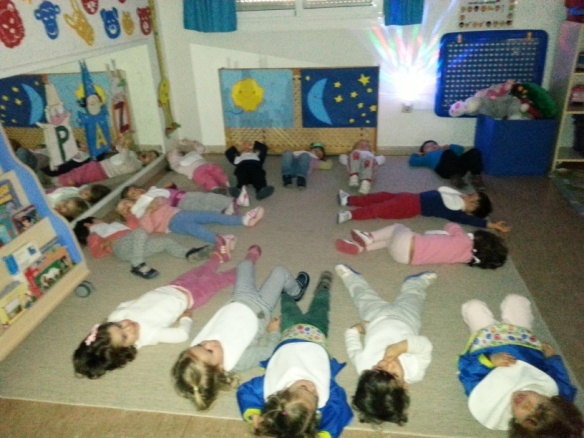 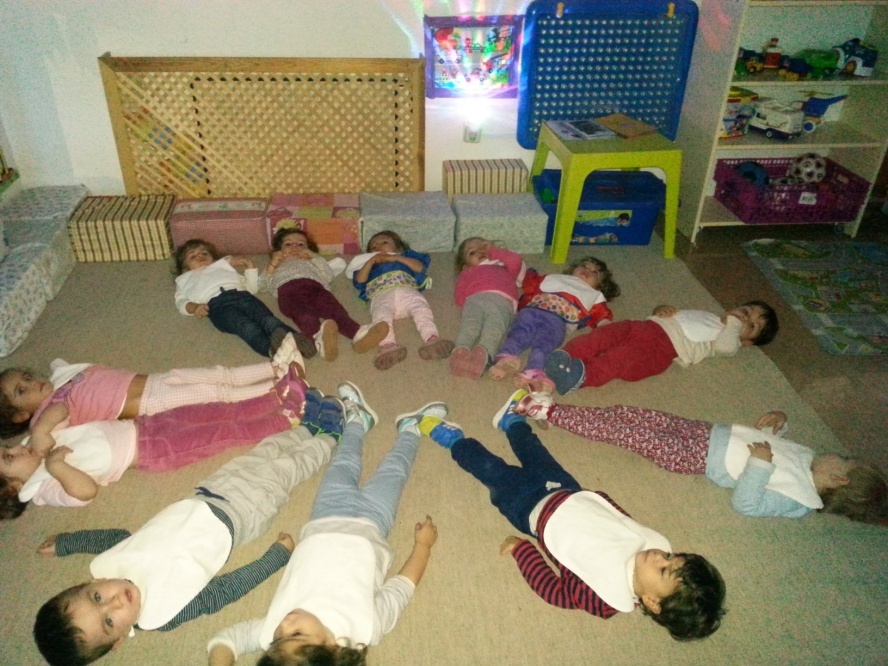 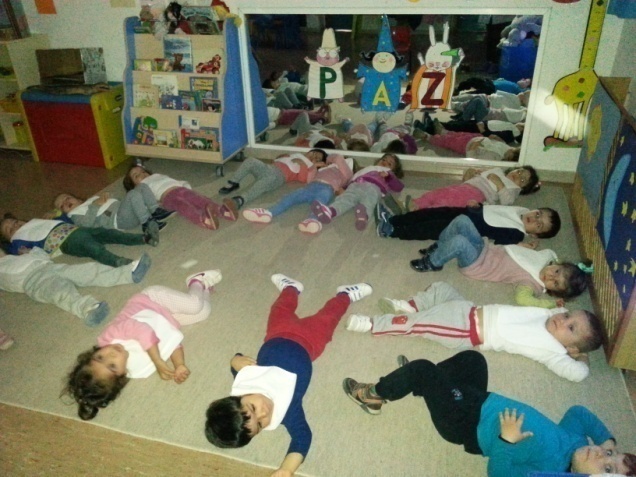 La práctica de asanas
Comenzamos en la asana de Flor de Loto
Respiración diafragmática en Angali mudra
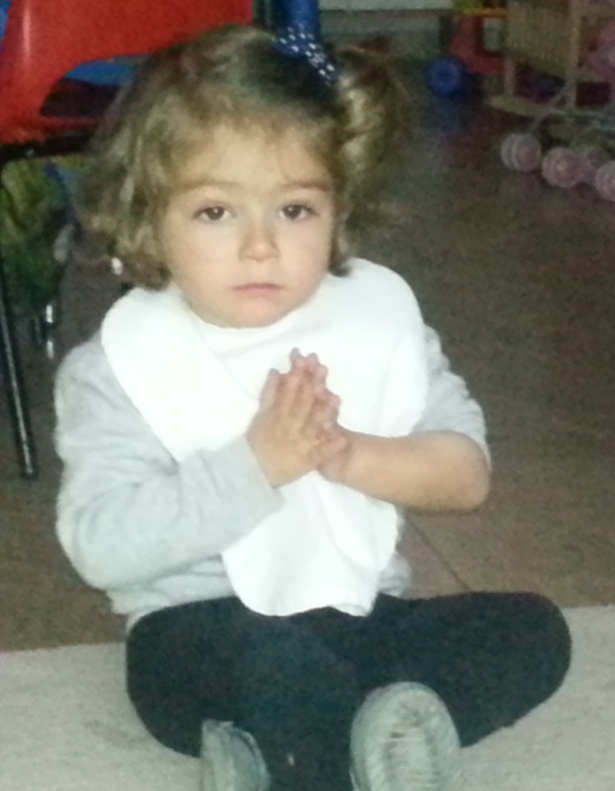 Saludamos con Namasté
Nuestras palmas de las manos, bajan juntas y rectas desde arriba de nuestra cabeza…
…hasta el centro de nuestro pecho.
Los estiramientos
Asana “la pinza” Paschimottanasana
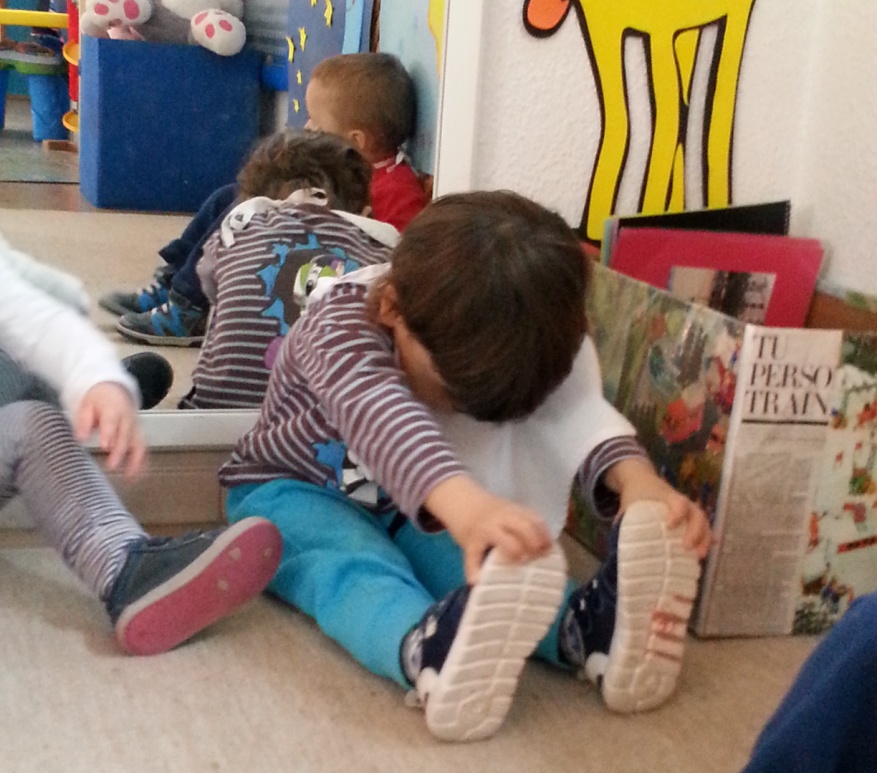 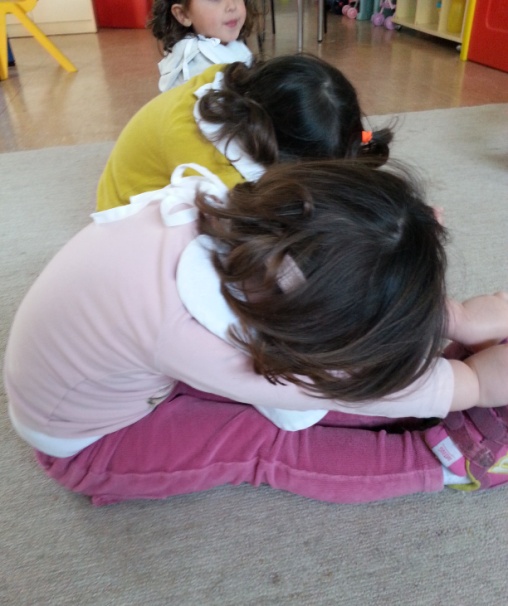 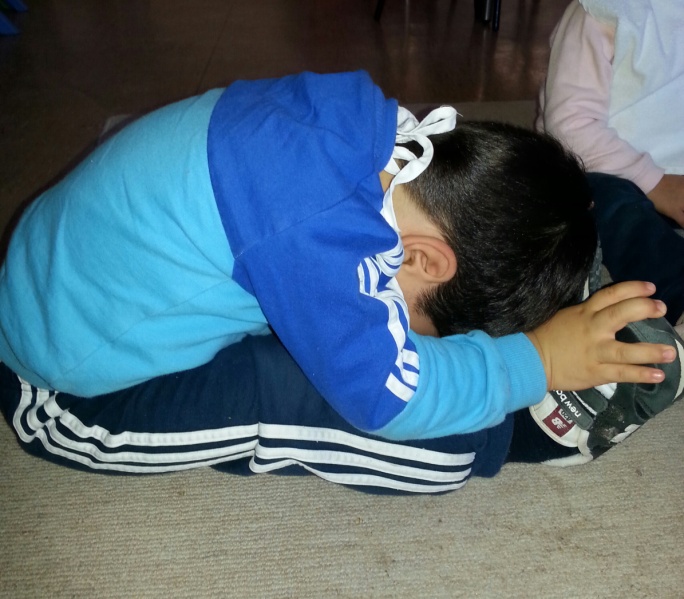 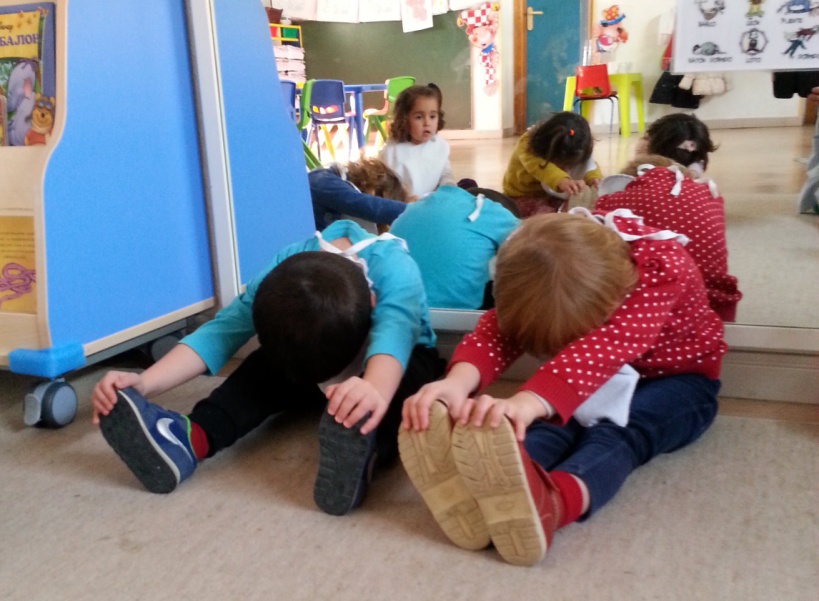 Asana “la tortuga” Kurmasana
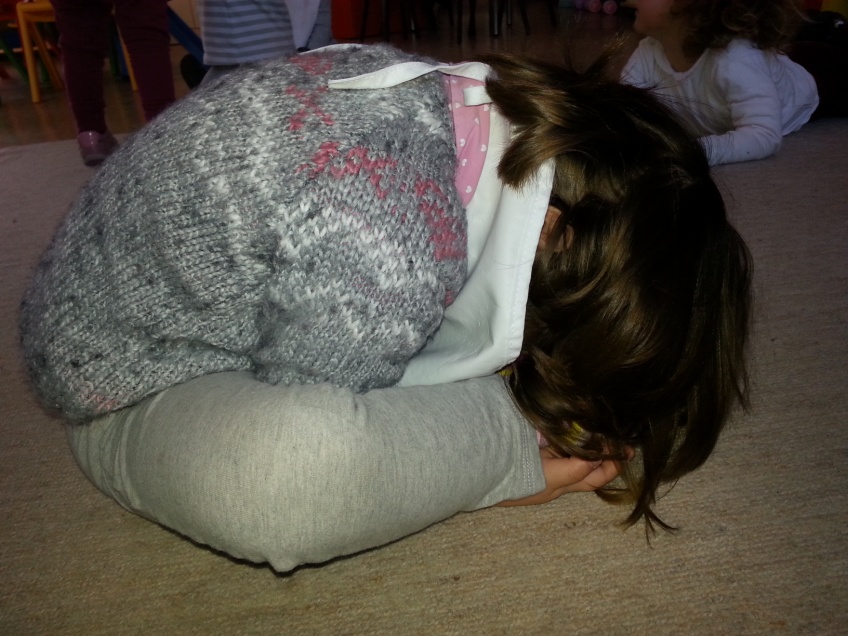 Asana “el pilar” Sarvangasana
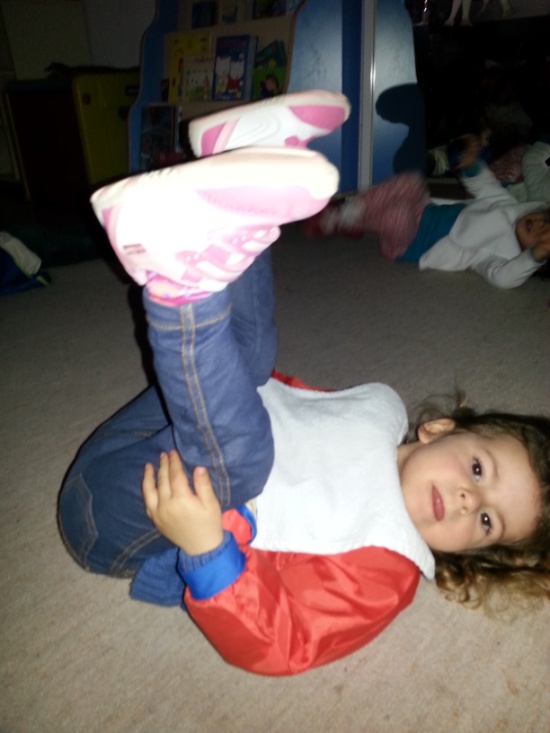 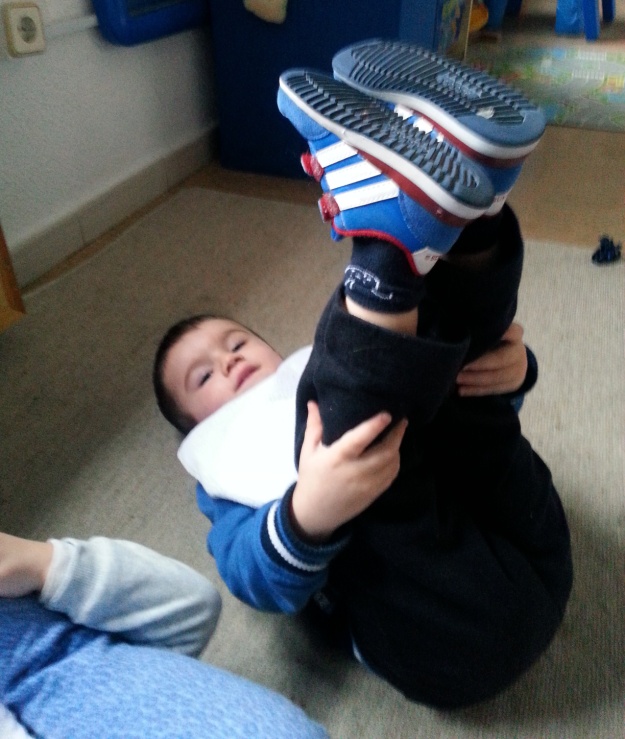 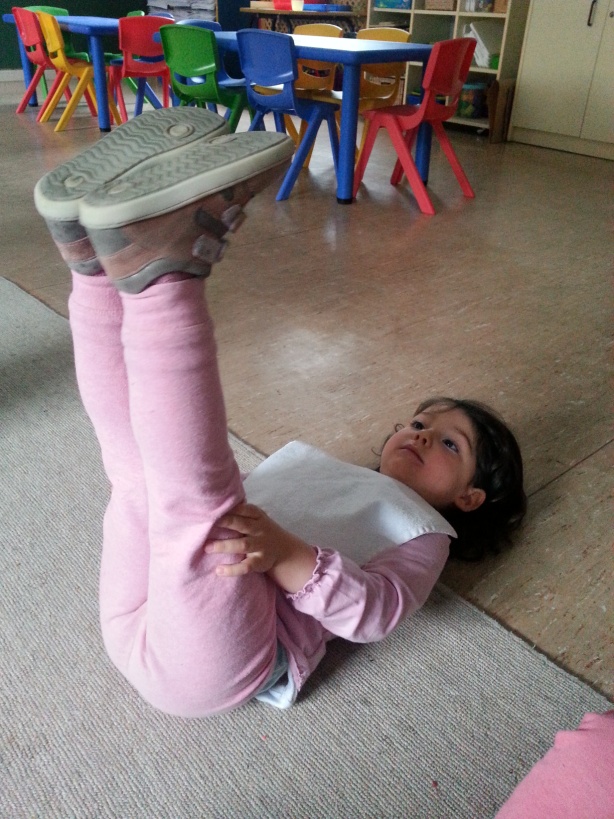 Asana “el arado”  Halasana
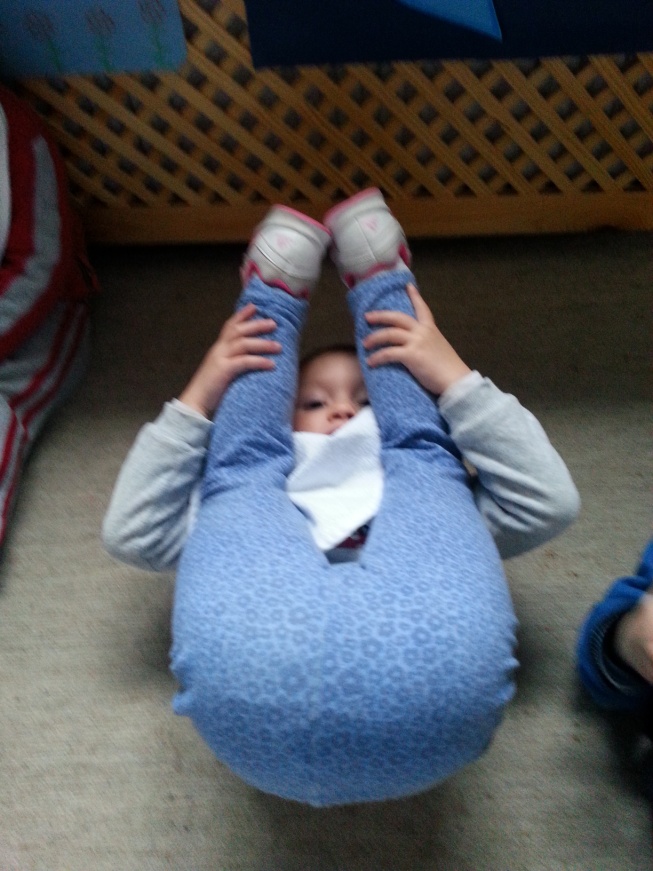 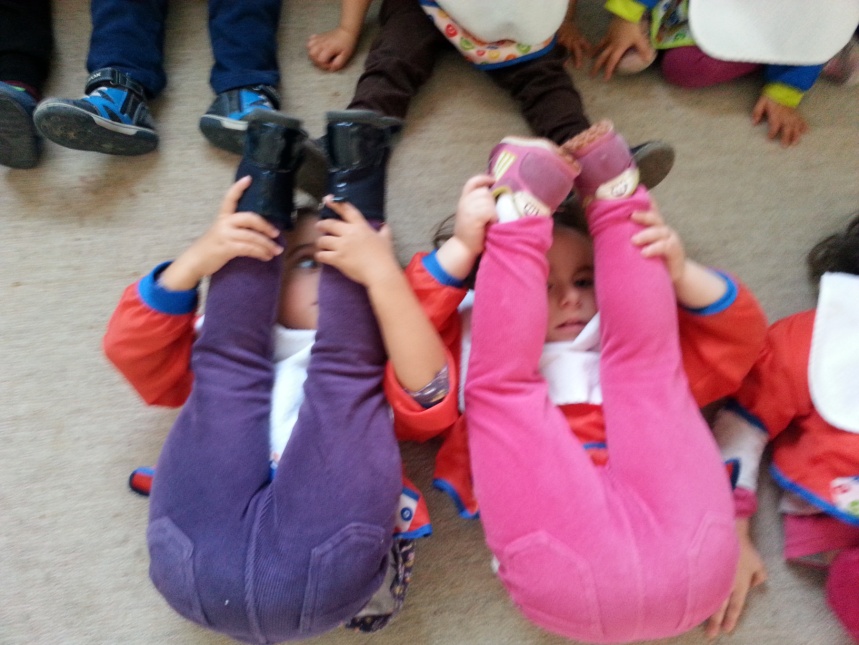 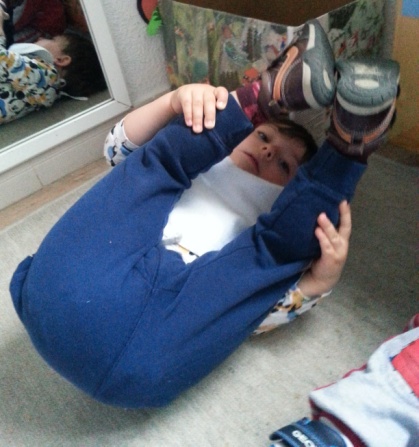 Descansamos en “Chin mudra” para cambiar de asana
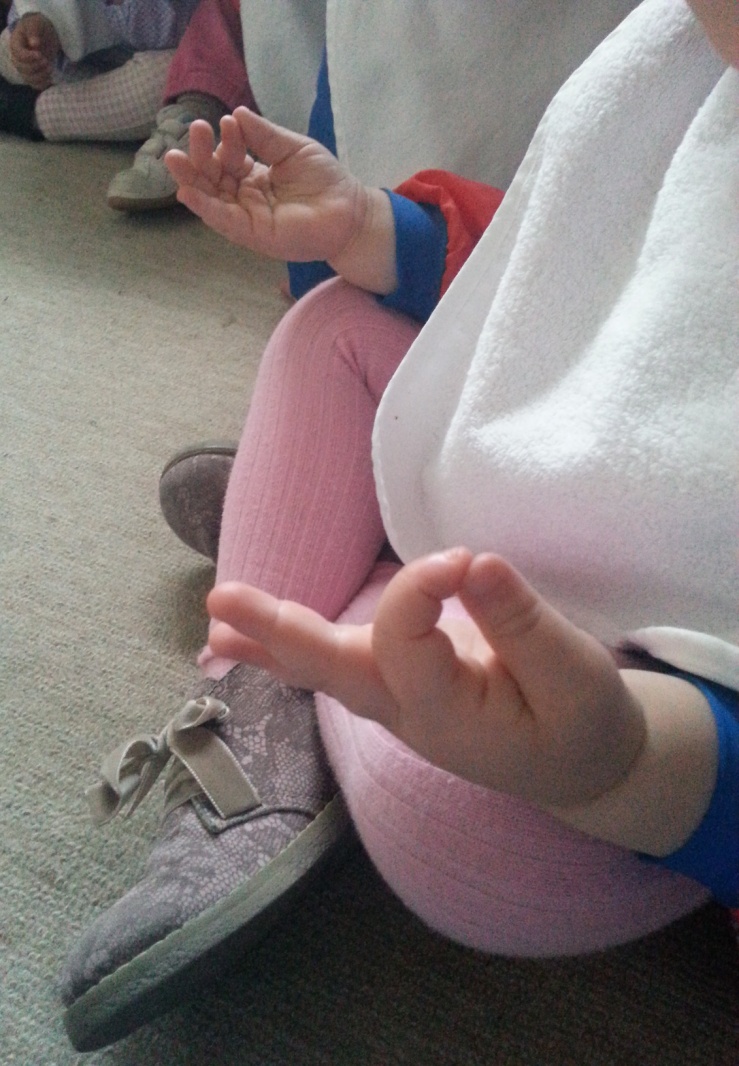 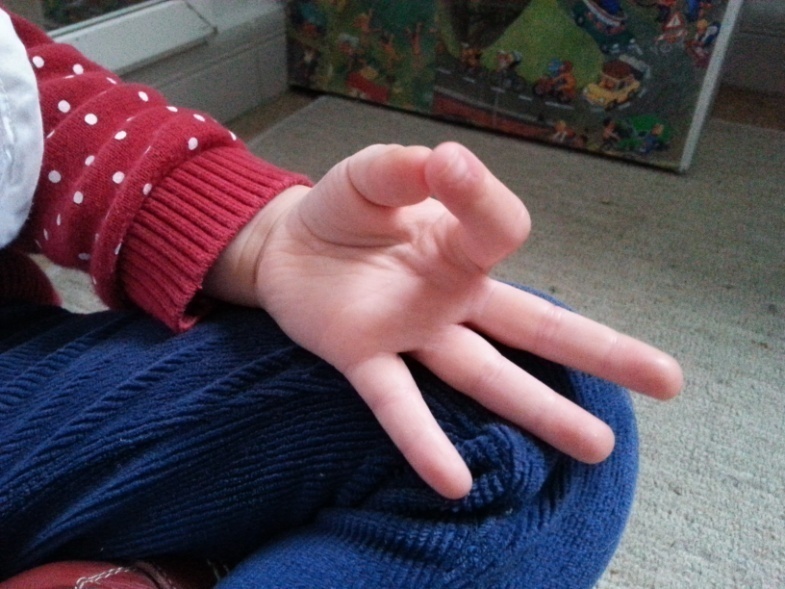 Asana “la cobra” Bhujangasana
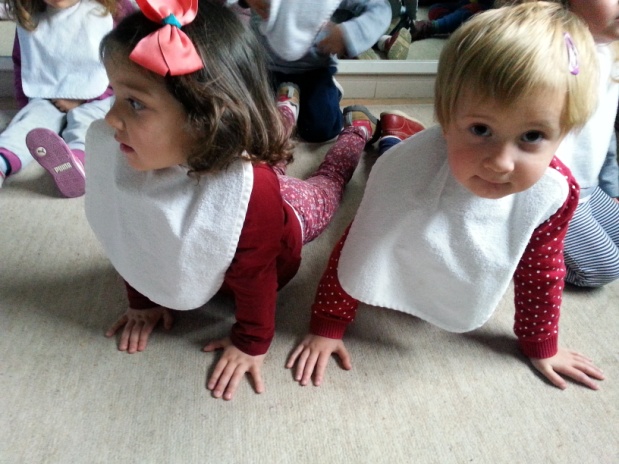 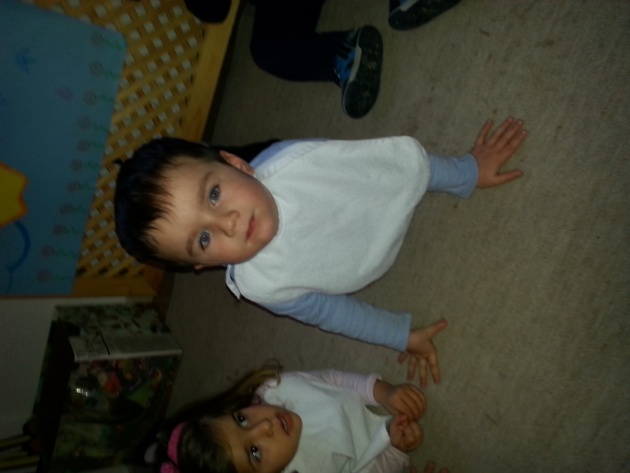 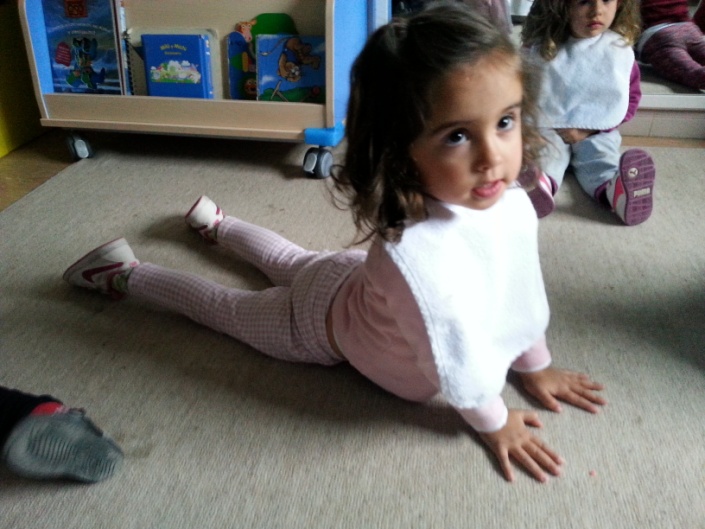 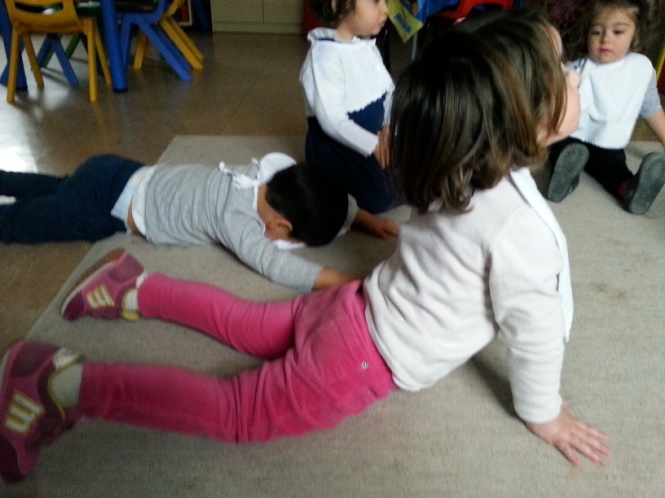 Asana “el puente” Setu Bandhasanapara compensar la anterior
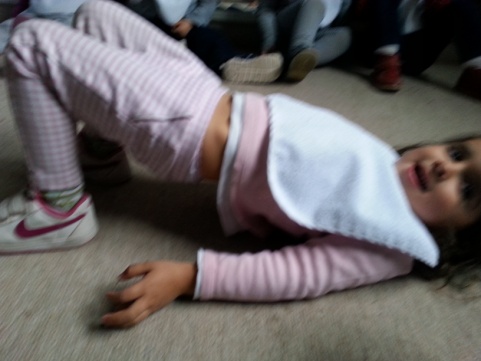 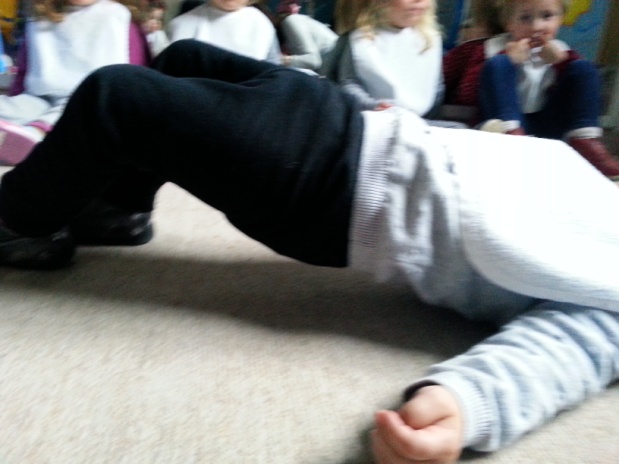 Asana “la montaña”
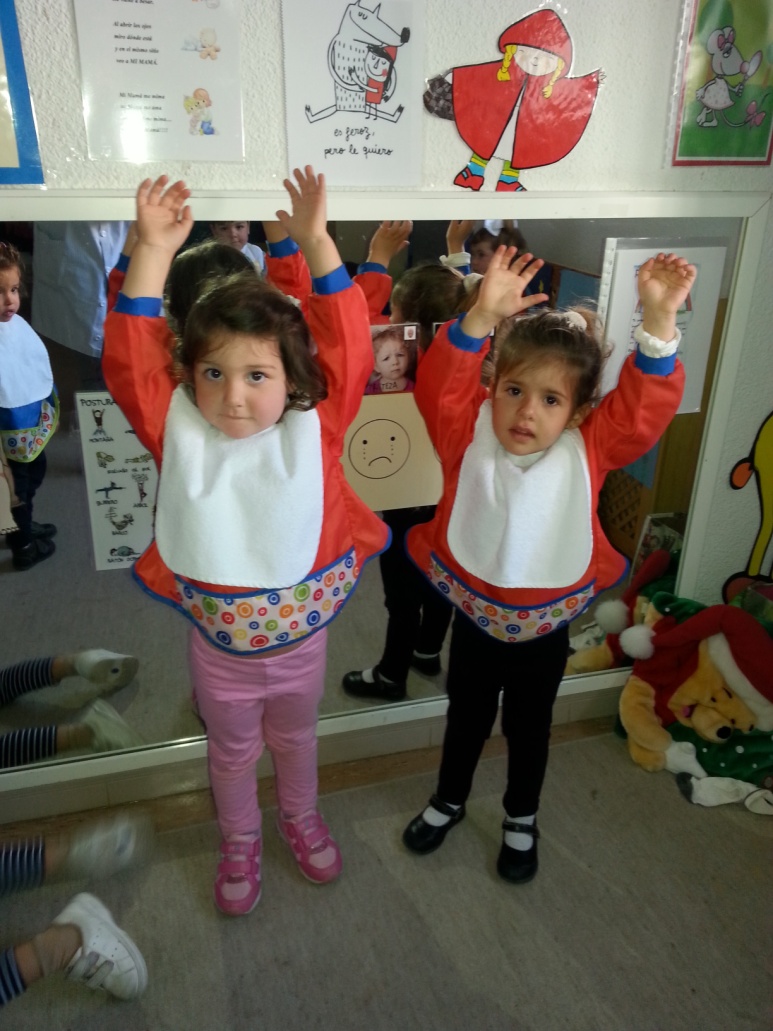 Asana “el perro” Adho Mukha Svanasana
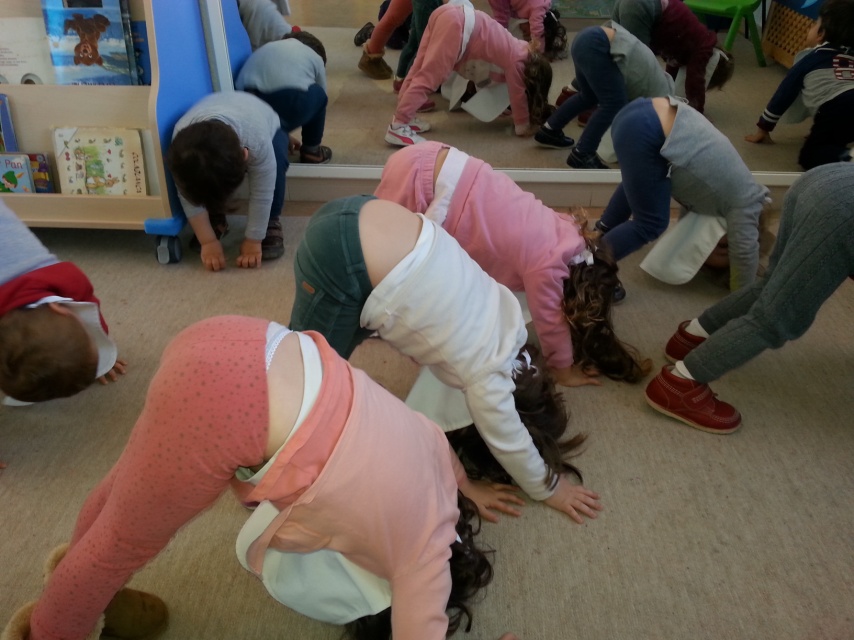 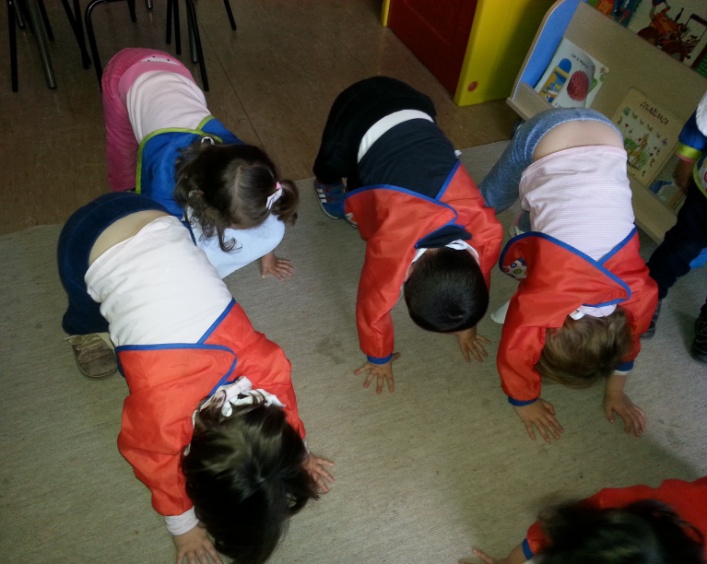 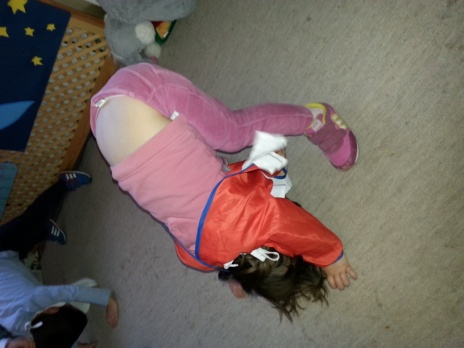 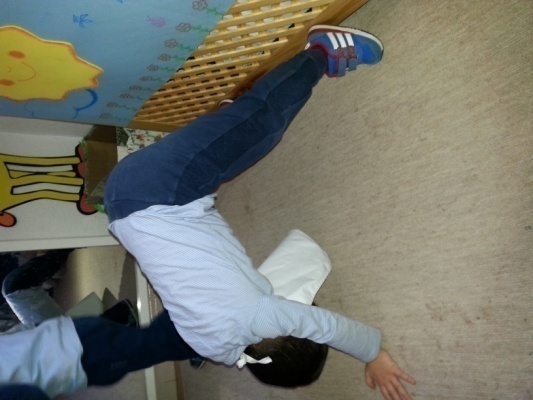 Asana “la liebre” Sasangasana
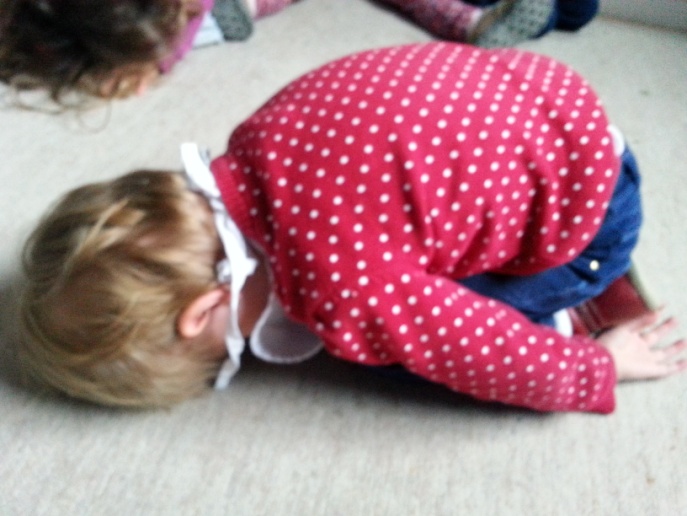 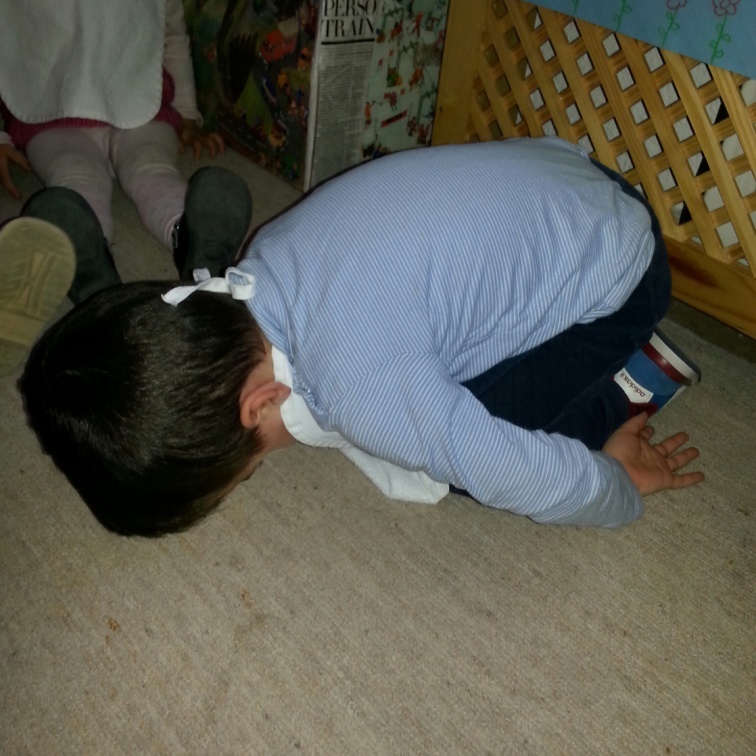 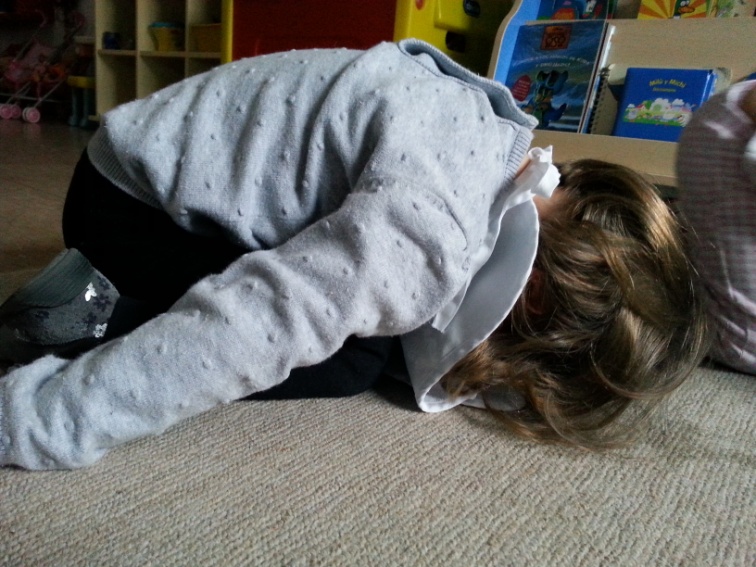 Asana “el niño feliz” Ananda Balasana
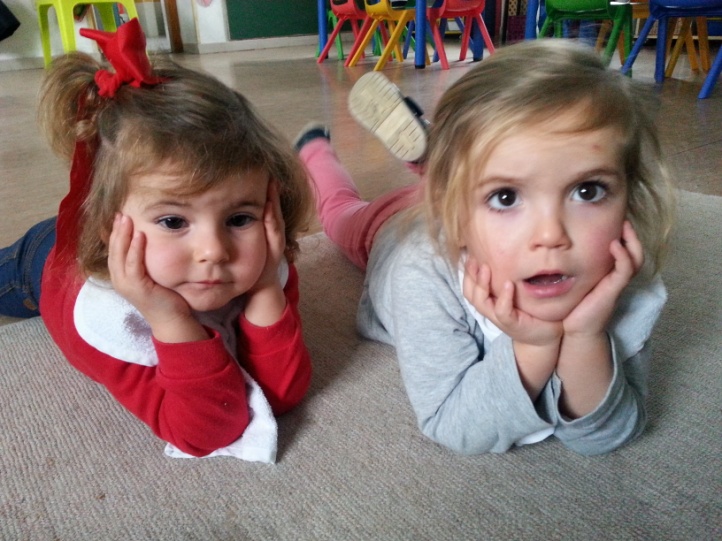 Meditamos serenitos:
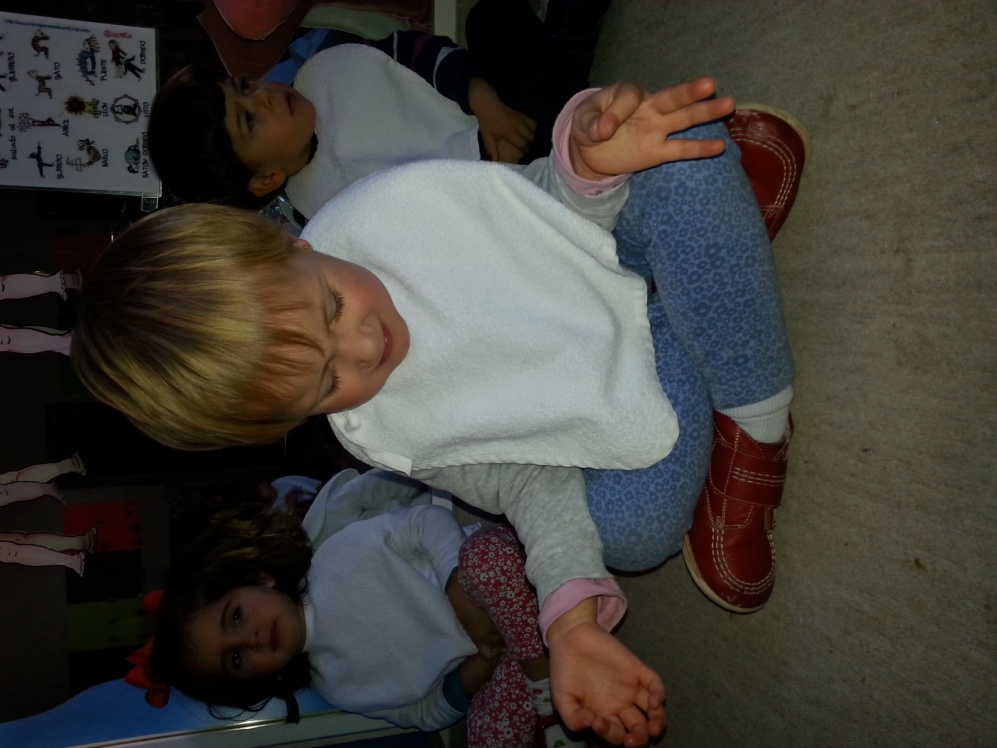 Atentos y contentos
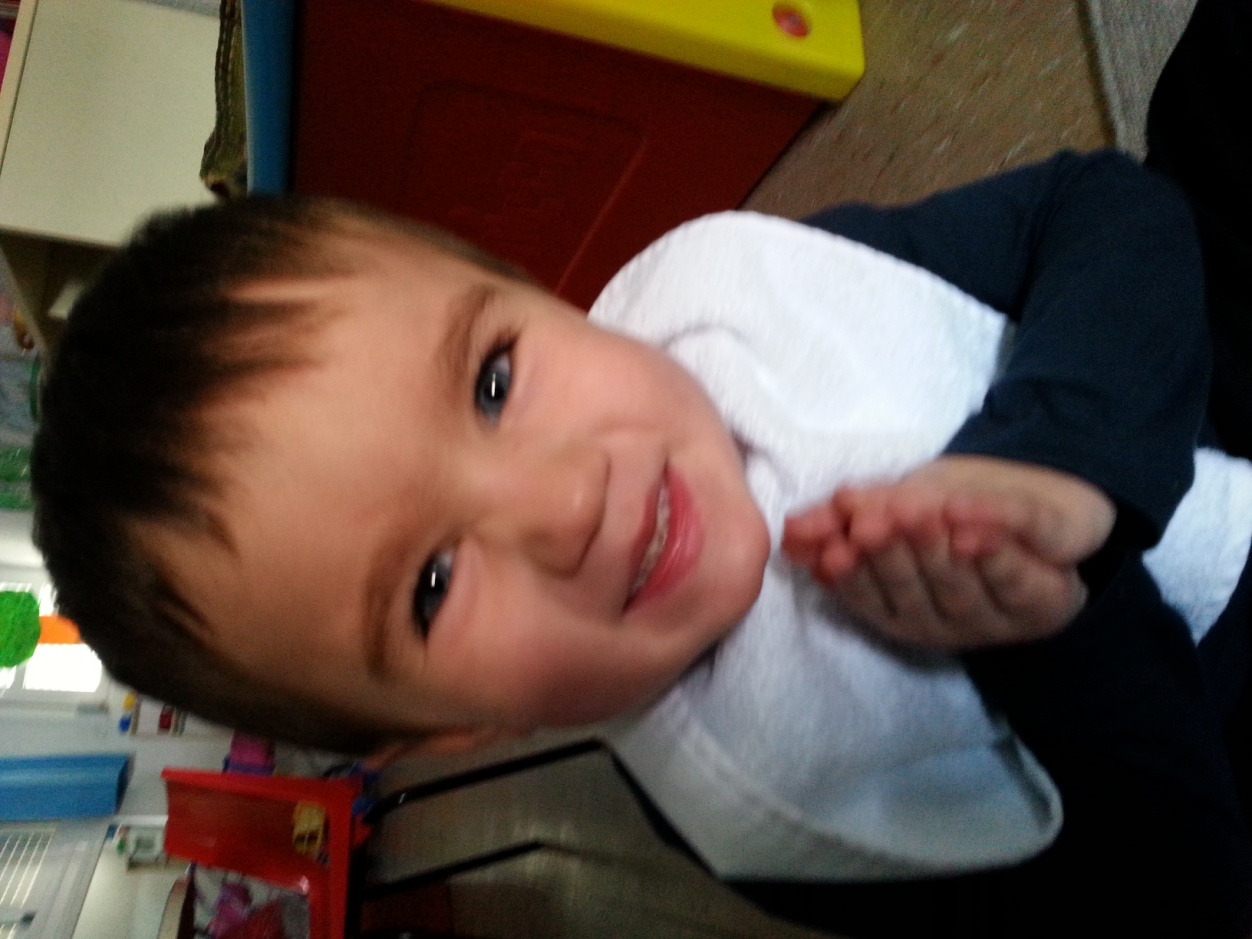 Namasté
Terminamos bailando, o con experiencias sensoriales, masajes, experimentación con plumas y sonido…relajados, shhhhh!!!
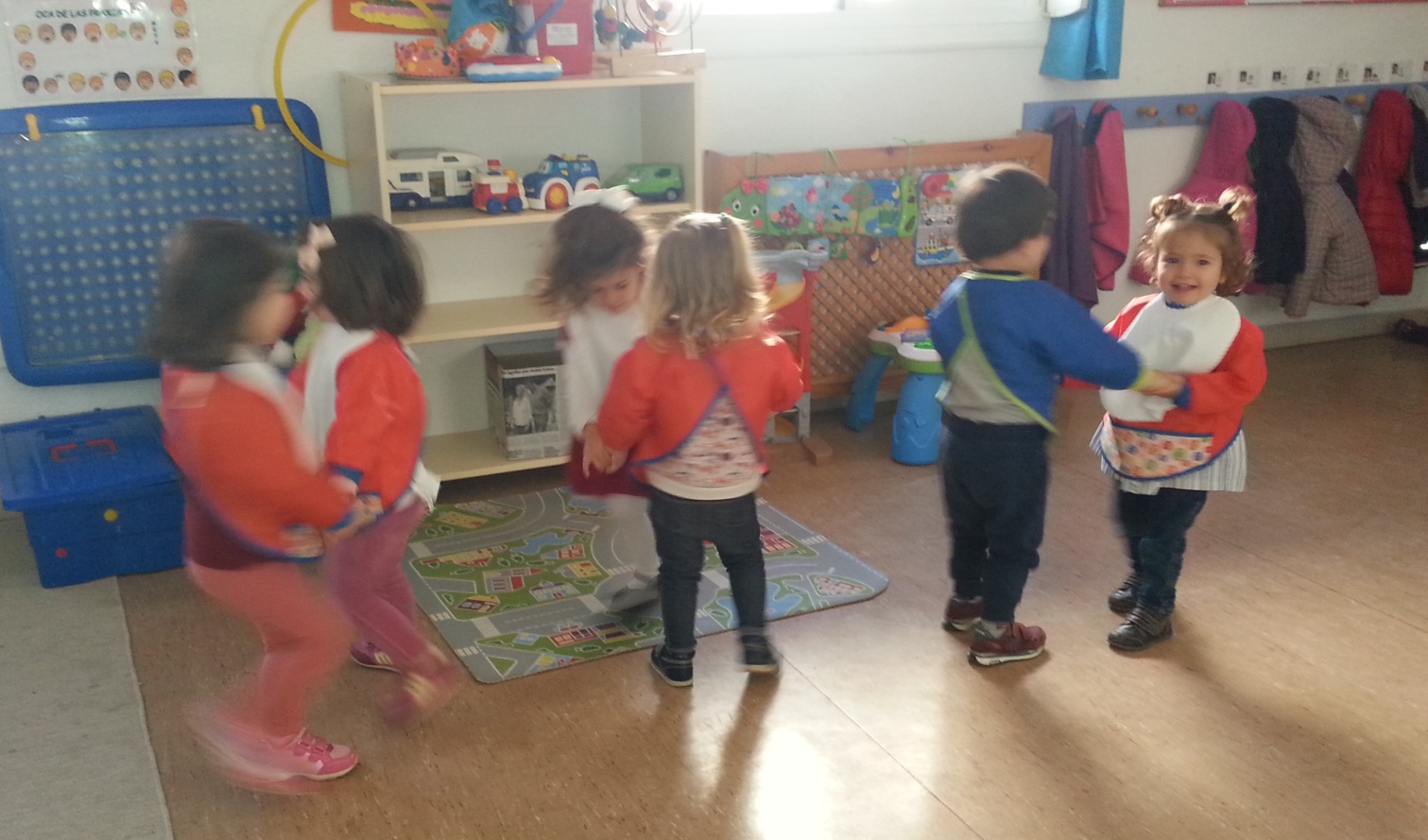 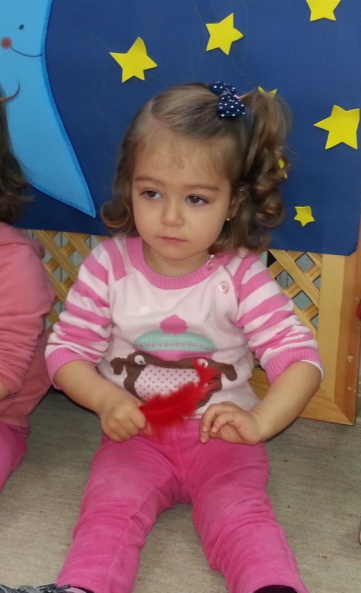 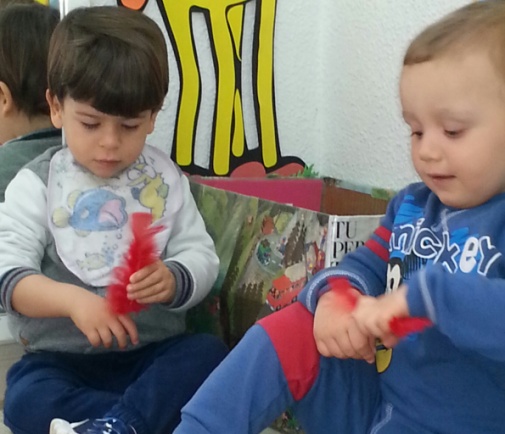 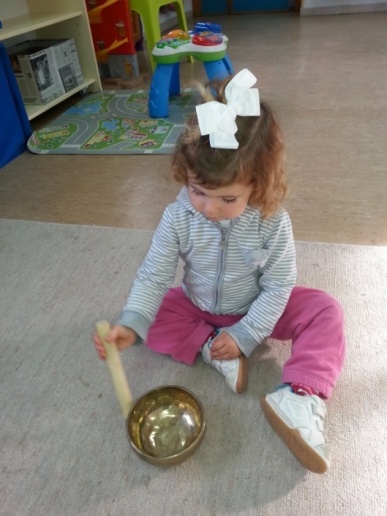 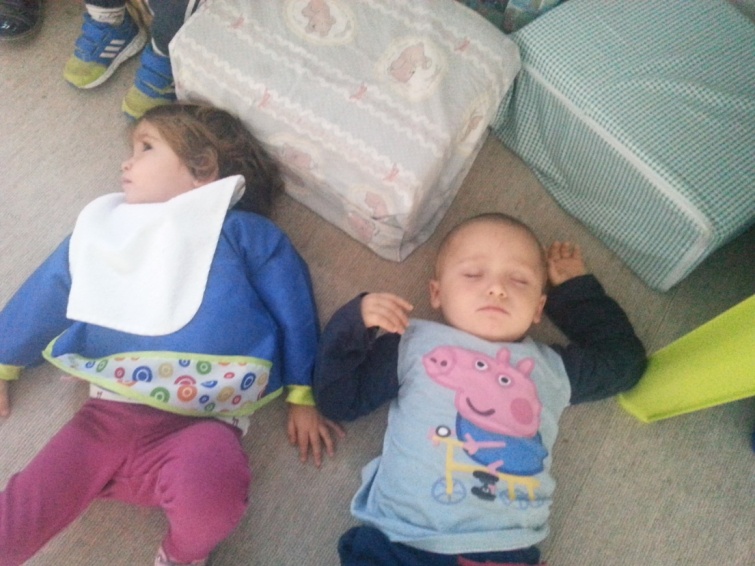